Областной  природоохранный  конкурс «Покормите птиц зимой.»
Выполнили : Ильин  Николай, Кротов Павел, Назарова Екатерина, Чеботарёв Владислав, обучающиеся  3 класса Андреевского филиала МБОУ  Мучкапской  СОШ, классный  руководитель: Масликова  Наталья Васильевна.
Цели: -Выяснить, как зимуют птицы?- Чем  кормить птиц  зимой?Объект наблюдения:-Птицы Тамбовской  области.Предмет наблюдения:- Птицы, которых мы увидели в деревне.
План
Изучить  литературу о зимующих птицах, о видах кормушек  для птиц, посмотреть материалы в Интернете.
Построить кормушки  для птиц.
Понаблюдать за птицами на кормушках.
Зафиксировать результаты  наблюдений в виде  заметок, презентаций, фотографий.
Составить рекомендации для детей « Как правильно  подкармливать птиц».
Голодно   зимой и  зверям и птицам. Особенно когда после  оттепелей  наступают  морозы  и  деревья, и  кустарники, остатки  сухой  травы и  даже снег покрываются  ледяной  коркой. Лёд прочно  закупоривает укрытия, где прячутся  личинки  насекомых.   Птицам, даже таким проворным  и  шустрым, как поползень, приходится туго.  Не  помогают ни  цепкие     лапки, ни  длинный  клюв.  Нелегко  в  такую  погоду  прокормиться. Многие  из  птиц,  так и не дождавшись весны, гибнут.
Зимой  и ранней  весной подкормка птиц – самый  эффективный способ  помочь  пернатым.  Птицы  довольно  успешно могут   противостоять  холодам, но только  в том  случае, если  вокруг  много  подходящего  корма.  Большое число птиц  в  зимние  месяцы  гибнет  именно  от бескормицы.  Кормушка  может  спасти  жизнь  многим   десяткам  птиц.
В нашем  классе  обучается четыре  человека:  три  мальчика  и одна девочка. Мы все  с  большим  желанием сделали  четыре  кормушки: одна сделана из пластиковой бутылки,  две  деревянные и  одна   из картонной коробки. Повесили  их на  территории  нашей  школы  в  саду.  Конечно  же  положили в них  корм.
Подкормку   мы ведем три  раза  в неделю: понедельник,  среда, пятница. Следим  все вместе, чтобы  в кормушках был корм: пшеница, овёс, пшено, семена клёна, семечки не жареные,  кусочки сала несолёные, хлебные крошки.
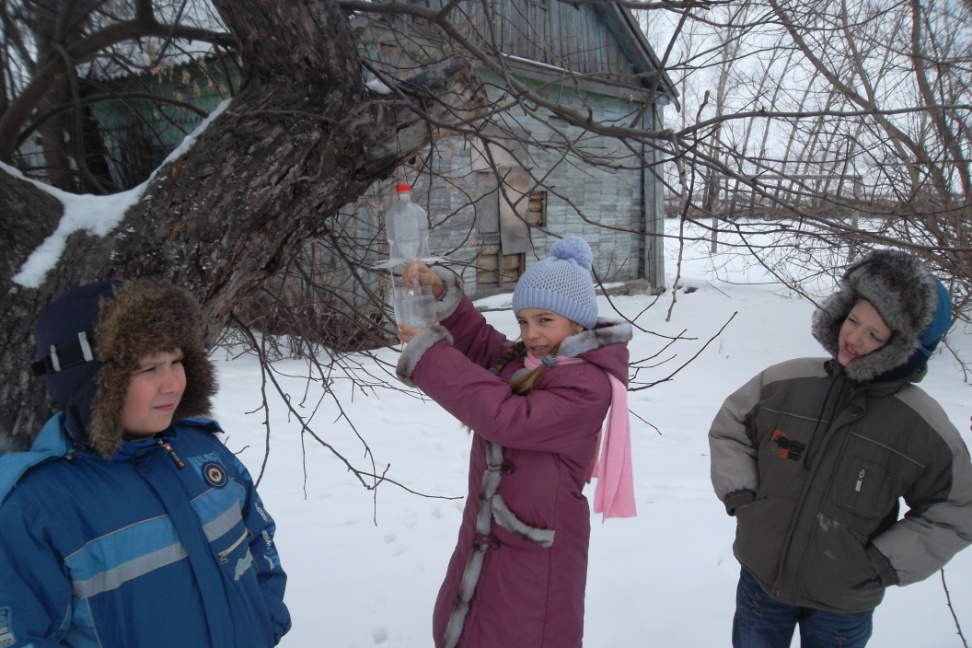 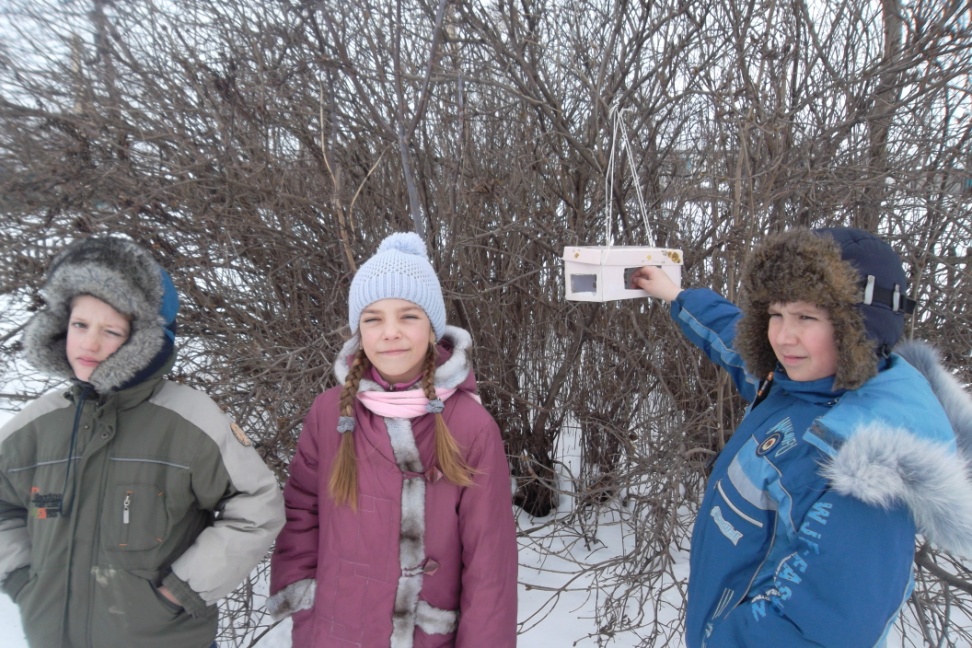 В зимний день среди ветвейСтол накрыт для гостей.Дощечка новая,Для птиц столовая,Зовет обедать,Крошек отведать.
В классе  мы оформили  стенд- плакат  « Подкормите  птиц  зимой!»  В нём помещена  памятка « Как правильно подкармливать птиц».  Данными советами мы  руководствуемся при подкормке.  Ещё  помещены  стихи  о птицах,  как трудно  приходится  им  зимой, таких   авторов  как А. Яшина « Покормите  птиц»,  « Новая столовая», а также  загадки о птицах.
К нашим  кормушкам  
прилетают  такие птицы  
как  воробьи, синицы, голуби, поползни.
Самая крупная синица из живущих у нас - большая синица. По сравнению со своими сестрами действительно большая, по сравнению с другими птицами - не такая уж большая (весит граммов 20). Ее чаще других можно увидеть зимой в городах и селениях. Прилетает птица к людям не от хорошей жизни: трудно, голодно в лесу в это время. Часть синичек откочевывает к югу (не улетает, синицы птицы оседлые, а именно откочевывает), часть остается в лесу, а часть прилетает к человеческому жилью: тут легче прожить, добыть еду. В это время синицы становятся в полном смысле всеядными птицами: едят зерна и крупу, крошки хлеба и кусочки мяса, сало и творог. И все-таки, очень много птиц погибает в это время. Те, кто доживает до весны, улетают в леса или остаются около людей в садах, парках, рощах. Ранней весной синица уже начинает подыскивать место для гнезда и устраивать его.
Синица
Воробей
Коротка моя песенка, вот:Чик-чирик!Другой никакой я не знаю.Зимовать не улетаю,А под крышей обитаю.Увидев добычу, я вмигС крыши за нею слетаю.Прыг-скок! Чик-чирик!Не робей! Я бывалый …(воробей)
Воробьи – это певчие птицы из тропического семейства ткачиковых. Воробей домовой – самый обычный, хотя и не самый многочисленный в сёлах, городах и деревнях. Он отличается крупным пятном под клювом у самцов и отсутствием особых пятнышек - скобочек на щёках. Эти скобочки сразу отличают другого воробья – полевого, более распространённого в сельской местности. Воробьи домовые постепенно вымирают, число их сокращается год от года. Но нет, наверное, полезнее птицы, чем прожорливая семья воробьёв, с ранней весны и до первого снега она оглядывает каждую огородную былинку в поисках вредителей. Только понаблюдайте, как хлопотливо прыгают они по грядкам, как старый суровый воробей гоняется за жуками по земле и, поймав, задорно подскакивает к трепещущему крыльями желторотику. Очень хлопотливы серые пичуги, ведь за лето надо прокормить два-три выводка.
Ты малыш, воробей,На морозе не робей.По кормушке клювом бей,Наедайся поскорей.
Си́зый го́лубь— широко распространённая птица семейства голубиных, родиной которой считаются Южная Европа, Юго-Западная Азия и Северная Африка. Ещё в глубокой древности эти птицы были приручены человеком, в результате были выведены так называемые домашние голуби Во времена Великих открытий человек перевозил с собой всё своё имущество, в том числе и голубей. Впоследствии одичавшие голуби  широко распространились в мире и стали привычными обитателями больших городов и сельскохозяйственных ферм.
В дикой природе сизый голубь обычно селится на прибрежных скалах, в горных ущельях либо вдоль обрывистых берегов рек, часто поблизости от зарослей кустарника или сельскохозяйственных угодий  Их полудомашние потомки легко адаптировались к жизни возле человеческого жилья, поскольку каменные постройки напоминают природные места обитания, а пищевые отходы служат надёжной кормовой базой в любое время года. Народные названия птицы — сизак, сизарь. В разговорной речи часто употребляются слова «гуля», «гулька» (отсюда поговорка «с гулькин нос», то есть очень мало).
Голубь
Поползень всегда в движении. Неизвестно, как и где отдыхает он в течение дня и отдыхает ли вообще. Он всю жизнь на ногах, в движении по стволам здоровых, больных и мертвых деревьев, и, кажется, что и крыльями своими он пользуется лишь для того, чтобы иногда перелететь с дерева на дерево.
Поползень может скакать по стволу или ветке в любом положении: боком, спиной вниз, головой вниз. При этом мягкий короткий хвост не служит ему опорой, как дятлу, и путь по вертикали вверх для него намного труднее, чем для дятла.
Поползень предпочитает взлетать до ветвей кроны и спускаться по стволу к корню, но, не скача вниз головой, а как бы падая, цепляясь когтями обеих лап за кору, повисая на одной ноге, выворачивая ее назад и подпираясь другой. Подвижность поползня сочетается с удивительной смелостью. Он без колебаний идет в любую ловушку, но, попав в западню, не теряется от страха, а зажав семечко в клюве, старается протиснуться с ним между прутьями. Возьмешь его в руки, он и тогда не выпустит добычу. В лесных поселках поползни часто залетают через открытые форточки в жилье и наскоро обшаривают комнату в надежде поживиться чем-нибудь съедобным. Таких смельчаков за несколько минут можно приучить садиться на руку и брать угощение с ладони.
Поползень
А.Яшин. Покормите птиц зимой

Покормите птиц зимой. Пусть со всех концов К вам слетятся, как домой, Стайки на крыльцо. 
Не богаты их корма. Горсть зерна нужна, Горсть одна — И не страшна Будет им зима. 
Сколько гибнет их — не счесть, Видеть тяжело. А ведь в нашем сердце есть И для птиц тепло. 
Разве можно забывать: Улететь могли, А остались зимоватьЗаодно с людьми. 
Приучите птиц в мороз К своему окну, Чтоб без песен не пришлось Нам встречать весну.
Выводы
*Наблюдая за  птицами  мы  поняли, что   птиц  зимой нужно подкармливать.  Им трудно  находить корм.*Кормушка может быть  любой  и сделать  её по силам даже ребёнку, главное, чтобы  в ней  всегда    был корм.
*Мы думаем, у каждого школьника  около дома,  на даче должна  висеть  своя  кормушка. Птицы быстро  привыкают к такой столовой и  станут частыми гостями в ней.
*Конечно, птицы не умеют  разговаривать.  Но они  обязательно отблагодарят  людей  и  красивой  весенней песней, и богатым урожаем, спасённым от вредителей. Но самое главное, мы считаем,  люди, помогая  птицам, становятся добрее и стараются  бережнее относиться ко всему живому. 
* Мы в дальнейшем будем, как  можно больше узнавать о птицах, их видах и образе жизни.
Литература
-И. Акимушкин Мир животных. Рассказы о птицах. М., Молодая гвардия, 2000 г.
 -В. Г. Бабенко  А. А.  Кузнецов  Птицы.  М., Педагогика, 2004.
-Т. Д. Нуждина Мир  животных и растений. Энциклопедия  для малышей. Чудо-всюду.- Ярославль: « Академия развития», 1997. 
-http://michkniga.narod2.ru/p12aa1.html
http://birdsmoscow.mybb.ru/viewtopic.php?id=82
http://www.tstu.ru/win/tambov/les/ptici.htm
Масликова Наталья Васильевна, учитель начальных  классов.
Андреевский  филиал МБОУ Мучкапской СОШ.
(47546)53689
   krotovatn@rambler.ru
Спасибо за внимание!